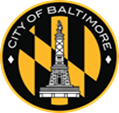 ANSWER: REDUCE CIVIL LIABILITY BY IMPROVING BPD